Design a LOGO that represents the identity of your core class.
 
The logo must be eye catching, meaningful and transferable.
The design must clearly show your class name e.g. 9M
Be creative!!!
The winning logo will be used for the year to represent your class around the school.
There is limits to how you can produce your logo but it must be able to be uploaded to your teams page.
Scan in a drawing, use your camera, photoshop, illustrator, logo creator- the options are endless.

Designs must be uploaded to your teams page by Friday the 5th of March to qualify for the prizes.

Good luck

(enter as many times as you like)
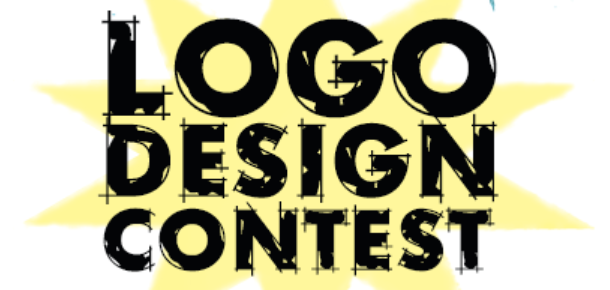 Inter-class ZOOM meeting competition
Join with your classmates and create a winning zoom meeting. 
This could be a lesson with a twist, some comic relief,  or a creative way to make online lessons fun and engaging. 
Please select the best 3- 4 mins to share.

Entry's close on Friday the 5th of March!!

Please upload to your entry to your classroom teacher so they can share your entry with the judges. Class prizes available for 1st and 2nd.
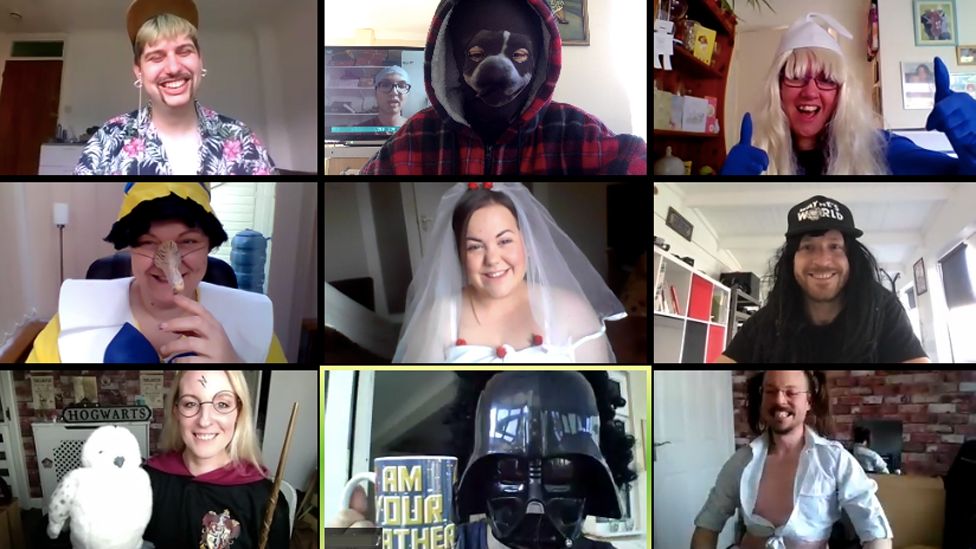 LASALLIAN WORKOUT OF THE DAY (WOD)
LASALLIAN WORKOUT OF THE DAY (WOD)
DLS lockdown reading challenge